The Two CovenantsLesson Two—The Place & Purpose of the Old TestamentPalm Beach Lakes
February-April 2022
Believers Praying in the Ukraine
Z
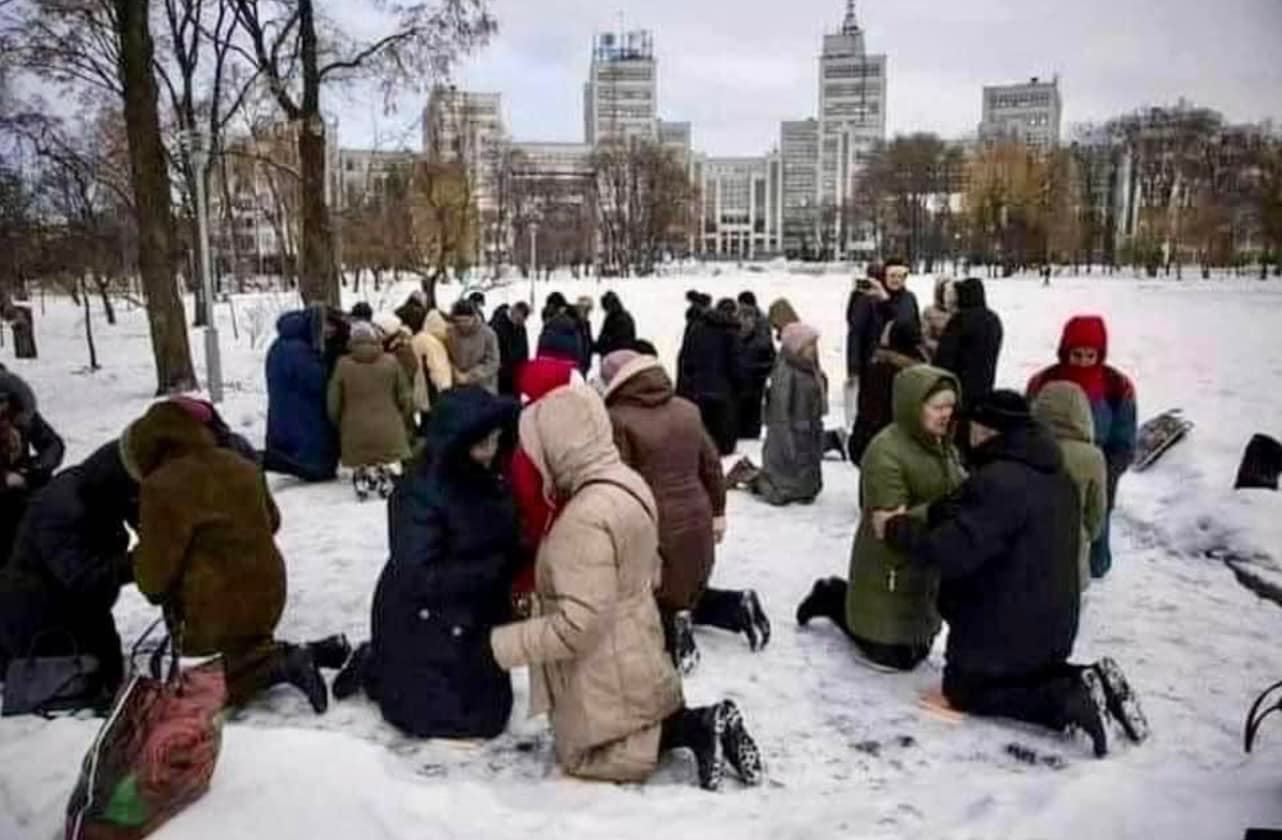 Review of Lesson One
Review of Lesson One
Definition of a Covenant:  Contract/Promise/Agreement
Review of Lesson One
Definition of a Covenant:  Contract/Promise/Agreement
God made many covenants with men
Review of Lesson One
Definition of a Covenant:  Contract/Promise/Agreement
God made many covenants with men
Covenant and testament are used interchangeably
Review of Lesson One
Definition of a Covenant:  Contract/Promise/Agreement
God made many covenants with men
Covenant and testament are used interchangeably
Testament is found only 3 times in NKJV and 14 times in KJV
Review of Lesson One
Definition of a Covenant:  Contract/Promise/Agreement
God made many covenants with men
Covenant and testament are used interchangeably
Testament is found only 3 times in NKJV and 14 times in KJV
Last week covered four points showing Bible clearly shows two major covenants—the Old Testament and the New Testament
Bible Clearly Speaks of Two Covenants
That first covenant in Deuteronomy 5:1-4 and 4:13
That first covenant was not intended to be permanent — Jer. 31:31
The second covenant is NOT the same as the first covenant
The first covenant was given “because of sin” – Gal. 3:19
Bible Clearly Speaks of Two Covenants
That first covenant in Deuteronomy 5:1-4 and 4:13
That first covenant was not intended to be permanent — Jer. 31:31
The second covenant is NOT the same as the first covenant
The first covenant was given “because of sin” – Gal. 3:19
The first covenant was holy and good, it showed what godliness was, but man’s weakness (flesh) showed its “fault – Rom  . 8:3
Bible Clearly Speaks of Two Covenants
That first covenant in Deuteronomy 5:1-4 and 4:13
That first covenant was not intended to be permanent — Jer. 31:31
The second covenant is NOT the same as the first covenant
The first covenant was given “because of sin” – Gal. 3:19
The first covenant was holy and good, it showed what godliness was, but man’s weakness (flesh) showed its “fault – Rom  . 8:3
The first covenant could not be altered by man — Deut. 4:2; 12:32
Bible Clearly Speaks of Two Covenants
That first covenant in Deuteronomy 5:1-4 and 4:13
That first covenant was not intended to be permanent — Jer. 31:31
The second covenant is NOT the same as the first covenant
The first covenant was given “because of sin” – Gal. 3:19
The first covenant was holy and good, it showed what godliness was, but man’s weakness (flesh) showed its “fault – Rom  . 8:3
The first covenant could not be altered by man — Deut. 4:2; 12:32 
The first covenant was altered/removed by God — Heb. 8:7
Bible Clearly Speaks of Two Covenants
That first covenant in Deuteronomy 5:1-4 and 4:13
That first covenant was not intended to be permanent — Jer. 31:31
The second covenant is NOT the same as the first covenant
The first covenant was given “because of sin” – Gal. 3:19
The first covenant was holy and good, it showed what godliness was, but man’s weakness (flesh) showed its “fault – Rom  . 8:3
The first covenant could not be altered by man — Deut. 4:2; 12:32 
The first covenant was altered/removed by God — Heb. 8:7
There is no way we can now enter heaven by using O.T.  To be justified before God – Gal. 5:4
The Purpose of the Old Testament
The Purpose of the Old Testament
It was designed to bring us to Christ — Gal. 3:19;  tutor — v. 24-25
The Purpose of the Old Testament
It was designed to bring us to Christ — Gal. 3:19;  tutor — v. 24-25
It is written so that we can learn about the nature of God and to see examples of how He deals with men in various ways (Heb. 1:1)
The Purpose of the Old Testament
It was designed to bring us to Christ — Gal. 3:19;  tutor — v. 24-25
It is written so that we can learn about the nature of God and to see examples of how He deals with men in various ways (Heb. 1:1)
These examples show us we cannot sin as they did—1 Cor. 10:6
The Purpose of the Old Testament
It was designed to bring us to Christ — Gal. 3:19;  tutor — v. 24-25
It is written so that we can learn about the nature of God and to see examples of how He deals with men in various ways (Heb. 1:1)
These examples show us we cannot sin as they did—1 Cor. 10:6
The examples are written for our admonition—1 Cor. 10:11
The Purpose of the Old Testament
It was designed to bring us to Christ — Gal. 3:19;  tutor — v. 24-25
It is written so that we can learn about the nature of God and to see examples of how He deals with men in various ways (Heb. 1:1)
These examples show us we cannot sin as they did—1 Cor. 10:6
The examples are written for our admonition—1 Cor. 10:11
All that was written before are for our learning and are designed to give us patience (endurance), comfort and hope—Rom. 15:4
The Purpose of the Old Testament
It was designed to bring us to Christ — Gal. 3:19;  tutor — v. 24-25
It is written so that we can learn about the nature of God and to see examples of how He deals with men in various ways (Heb. 1:1)
These examples show us we cannot sin as they did—1 Cor. 10:6
The examples are written for our admonition—1 Cor. 10:11
All that was written before are for our learning and are designed to give us patience (endurance), comfort and hope—Rom. 15:4
They were a shadow to show things to come — Heb. 10:1
The Purpose of the Old Testament
It was designed to bring us to Christ — Gal. 3:19;  tutor — v. 24-25
It is written so that we can learn about the nature of God and to see examples of how He deals with men in various ways (Heb. 1:1)
These examples show us we cannot sin as they did—1 Cor. 10:6
The examples are written for our admonition—1 Cor. 10:11
All that was written before are for our learning and are designed to give us patience (endurance), comfort and hope—Rom. 15:4
They were a shadow to show things to come — Heb. 10:1  
They give us a “religious nomenclature”  (terminology/vocabulary)
Some Nomenclature from the O.T.
Some Nomenclature from the O.T.
God’s use of prophets
Some Nomenclature from the O.T.
God’s use of prophets
God’s use of priests
Some Nomenclature from the O.T.
God’s use of prophets
God’s use of priests
Relationship between sin and blood sacrifice
Some Nomenclature from the O.T.
God’s use of prophets
God’s use of priests
Relationship between sin and blood sacrifice
God’s dealing with sin—Gen. 4; Gen 6; Gen. 19; Lev. 10:1-4
Some Nomenclature from the O.T.
God’s use of prophets
God’s use of priests
Relationship between sin and blood sacrifice
God’s dealing with sin—Gen. 4; Gen 6; Gen. 19; Lev. 10:1-4
Background of “the Lamb of God”
Some Nomenclature from the O.T.
God’s use of prophets
God’s use of priests
Relationship between sin and blood sacrifice
God’s dealing with sin—Gen. 4; Gen 6; Gen. 19; Lev. 10:1-4
Background of “the Lamb of God”
Importance of the boundaries of the Scripture
Some Nomenclature from the O.T.
God’s use of prophets
God’s use of priests
Relationship between sin and blood sacrifice
God’s dealing with sin—Gen. 4; Gen 6; Gen. 19; Lev. 10:1-4
Background of “the Lamb of God”
Importance of the boundaries of the Scripture
God’s longing for men to follow Him, His grace, His mercy
Some Nomenclature from the O.T.
God’s use of prophets
God’s use of priests
Relationship between sin and blood sacrifice
God’s dealing with sin—Gen. 4; Gen 6; Gen. 19; Lev. 10:1-4
Background of “the Lamb of God”
Importance of the boundaries of the Scripture
God’s longing for men to follow Him, His grace, His mercy
God’s trustworthiness as One who keeps His promises
Some Nomenclature from the O.T.
God’s use of prophets
God’s use of priests
Relationship between sin and blood sacrifice
God’s dealing with sin—Gen. 4; Gen 6; Gen. 19; Lev. 10:1-4
Background of “the Lamb of God”
Importance of the boundaries of the Scripture
God’s longing for men to follow Him, His grace, His mercy
God’s trustworthiness as One who keeps His promises
God’s active presence among the nations and the lives of saints
Some Nomenclature from the O.T.
God’s use of prophets
God’s use of priests
Relationship between sin and blood sacrifice
God’s dealing with sin—Gen. 4; Gen 6; Gen. 19; Lev. 10:1-4
Background of “the Lamb of God”
Importance of the boundaries of the Scripture
God’s longing for men to follow Him, His grace, His mercy
God’s trustworthiness as One who keeps His promises
God’s active presence among the nations and the lives of saints
This list is only a small beginning!